Apollo 11: Lunar Landing
HONR 269i
To the Moon and Back: The Apollo Program
Lunar Landing
3D Visualization
Apollo 11 Landing Site Selection Criteria
Smoothness: The sites should have relatively few craters
Slope: The general slope of the landing area must be less than 2 degrees
Approach path: There should be no large hills, tall cliffs or deep craters which could cause incorrect altitude signals to the landing radar
Free-return: The sites must be within reach of the Apollo spacecraft in the free-return trajectory
Fuel: Sites near the lunar equator were selected to allow for minimizing the need for plane change maneuvers by the CSM
Launch delays: Three sites were selected to allow for launch delays of up to 5 days
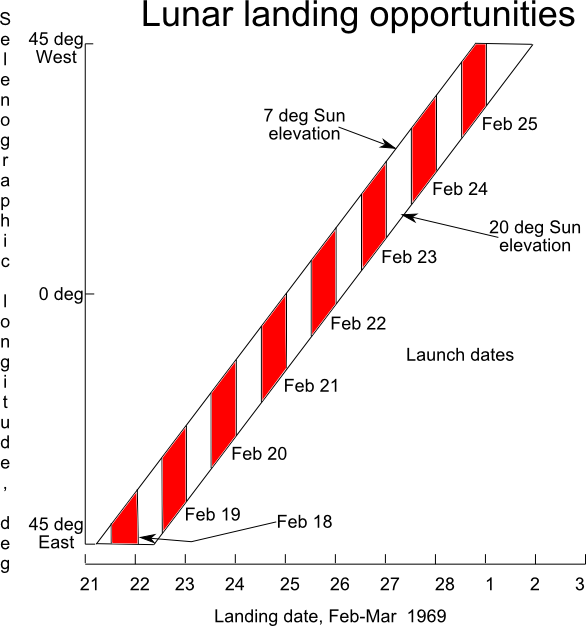 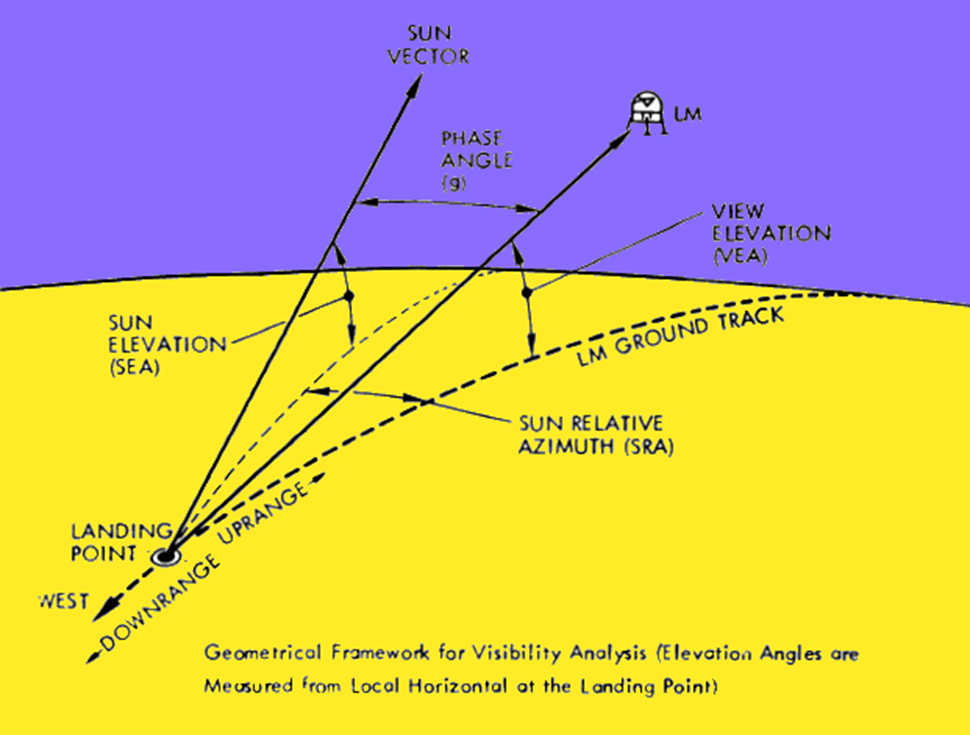 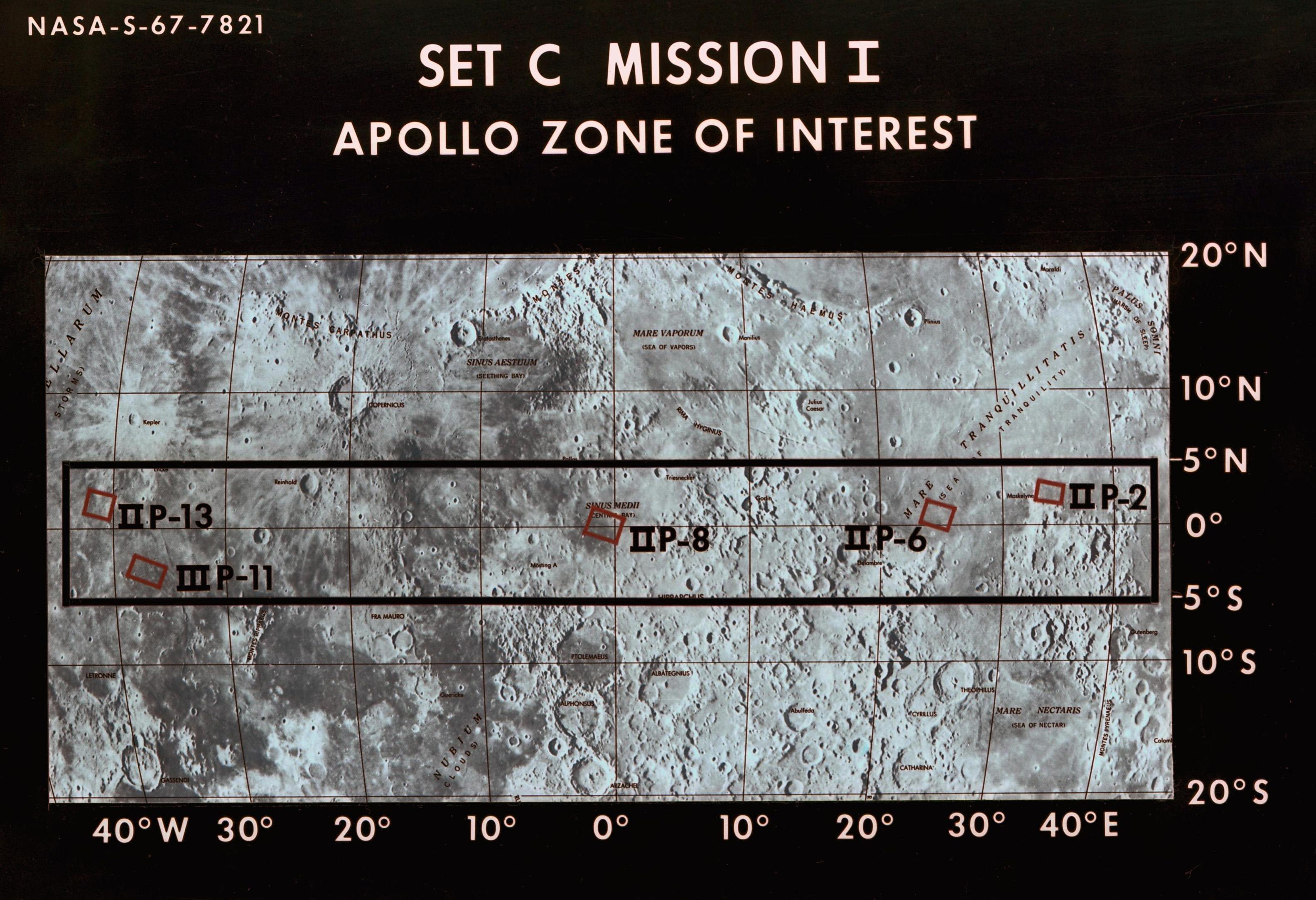 Possible Apollo 11 Launch Dates
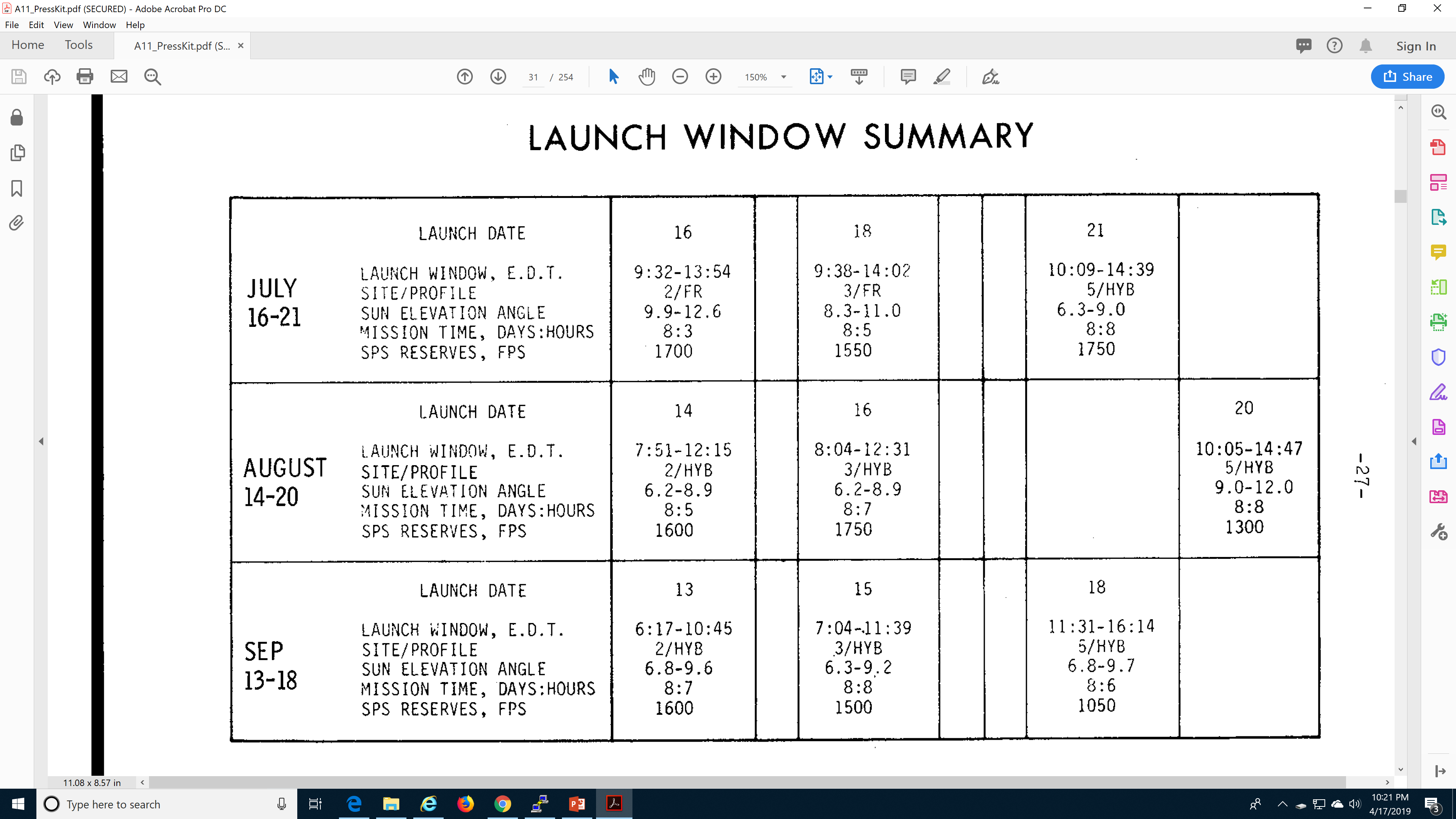 Decision Points
Launch
Translunar Injection
Lunar Orbit Insertion
Lunar orbit circularization (LOI-2)
Descent Orbit Insertion
Powered Decent Initiation
Post-landing lunar stay
EVA
Continued lunar orbit operations after docking
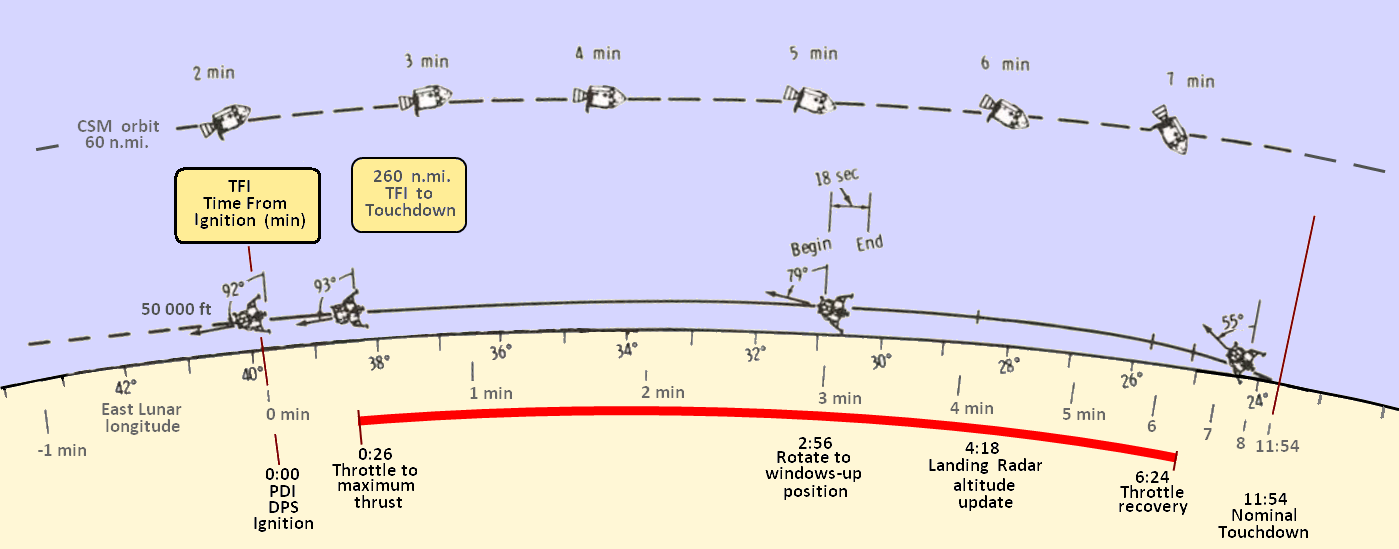 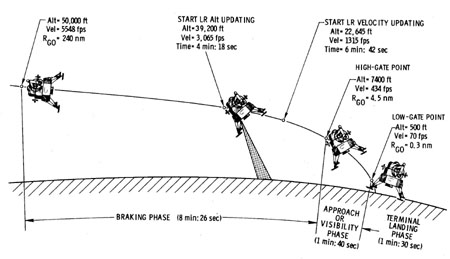 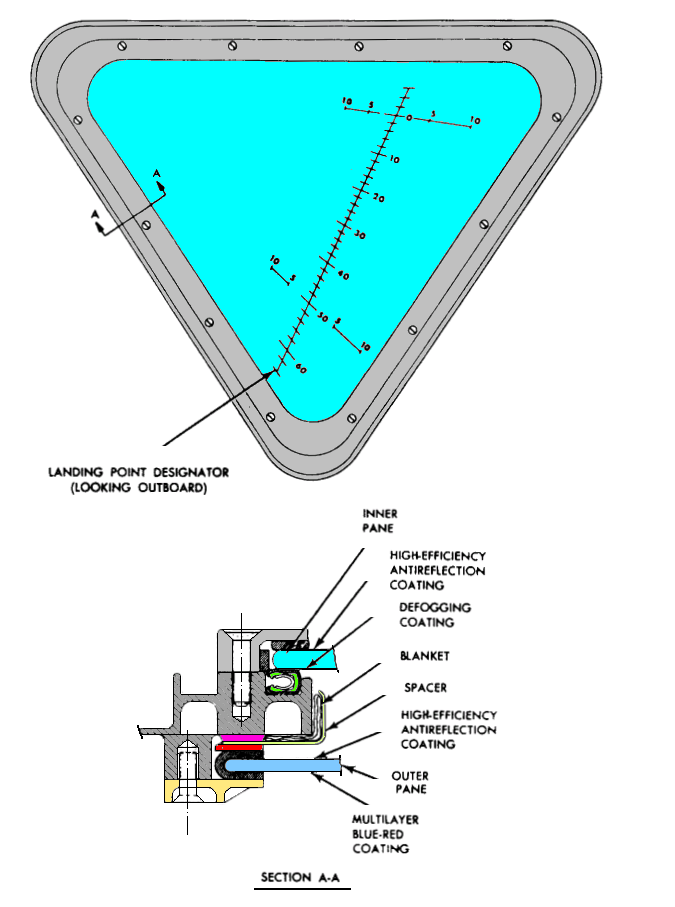 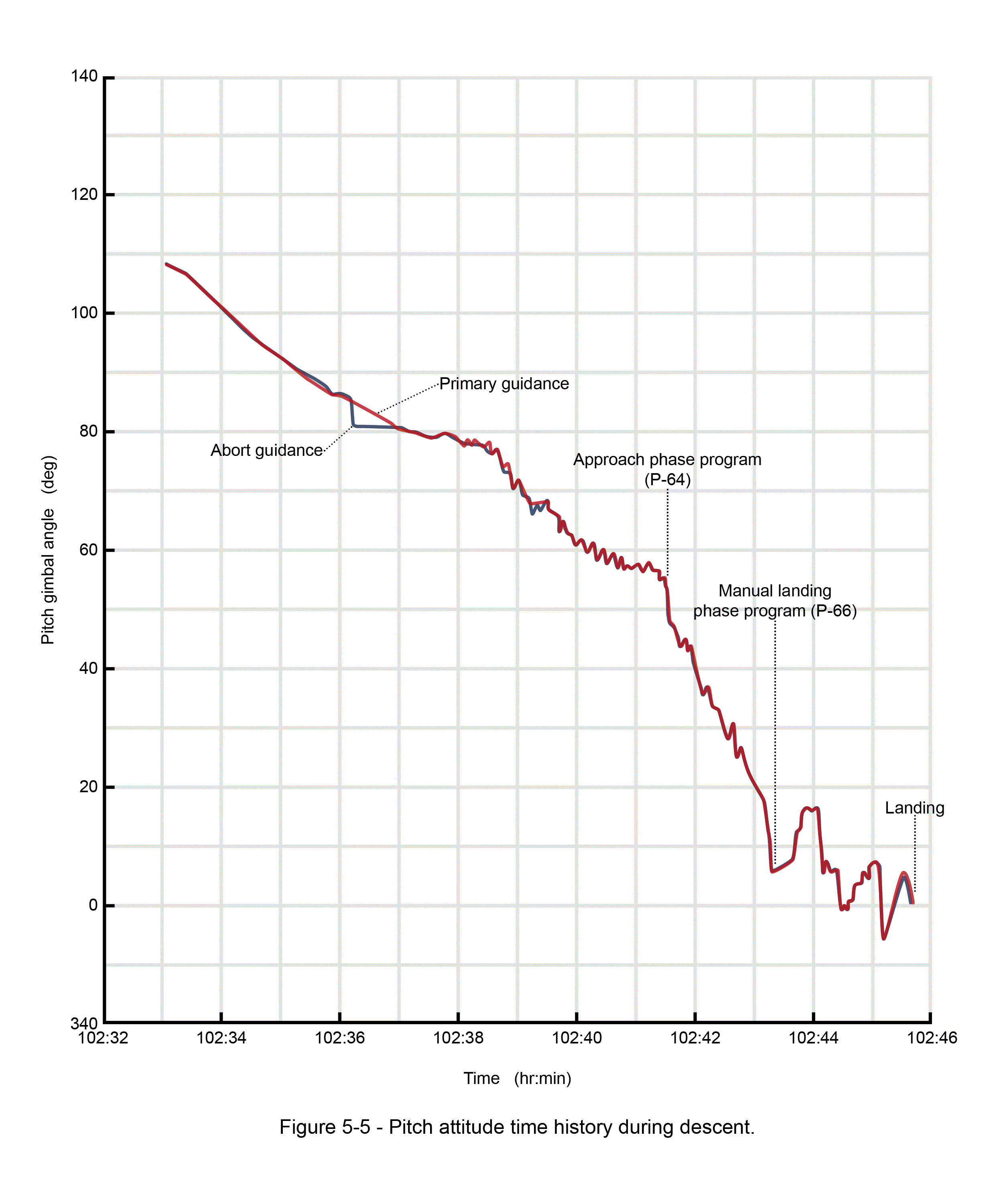 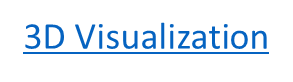 Lunar Landing
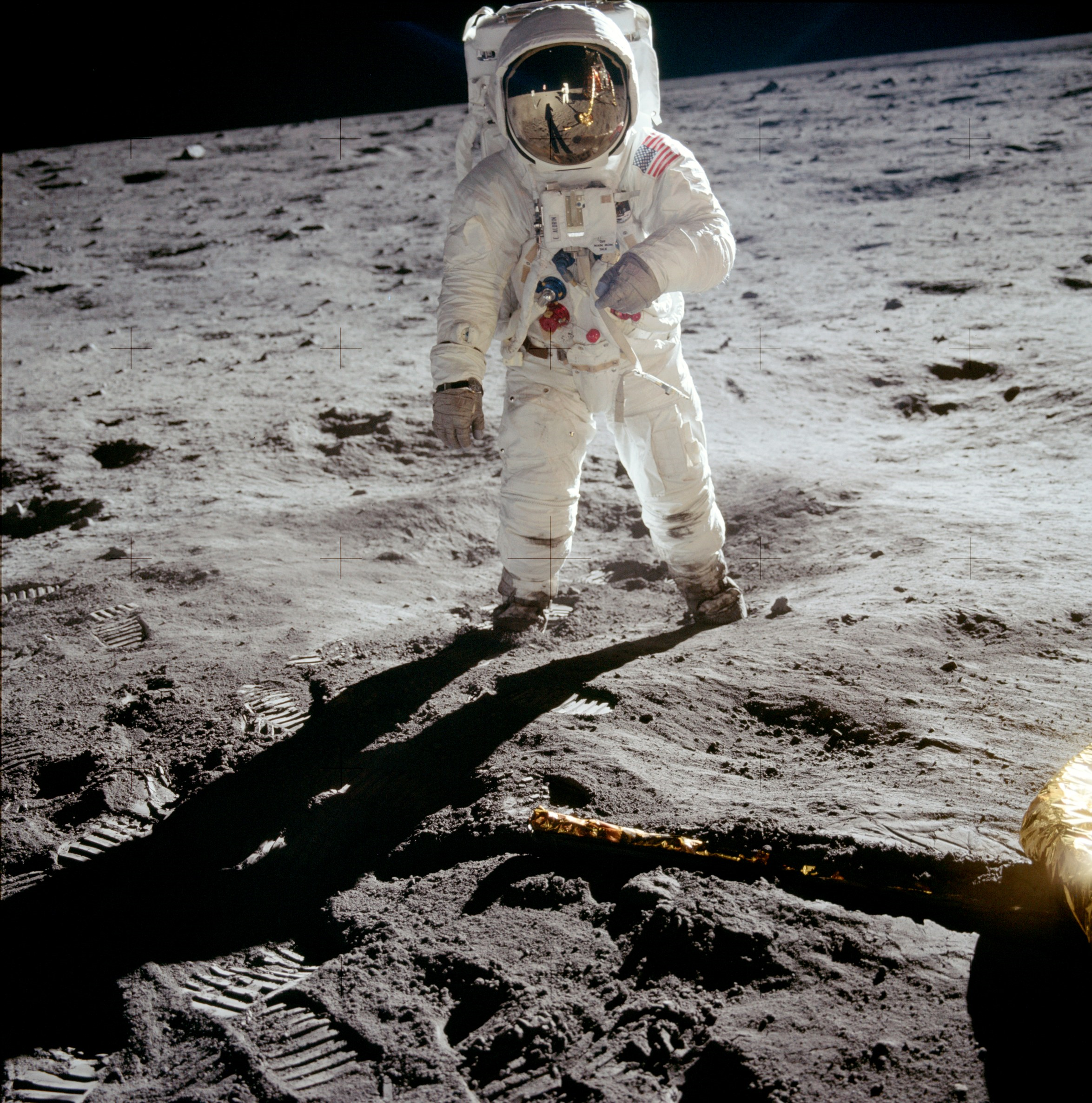 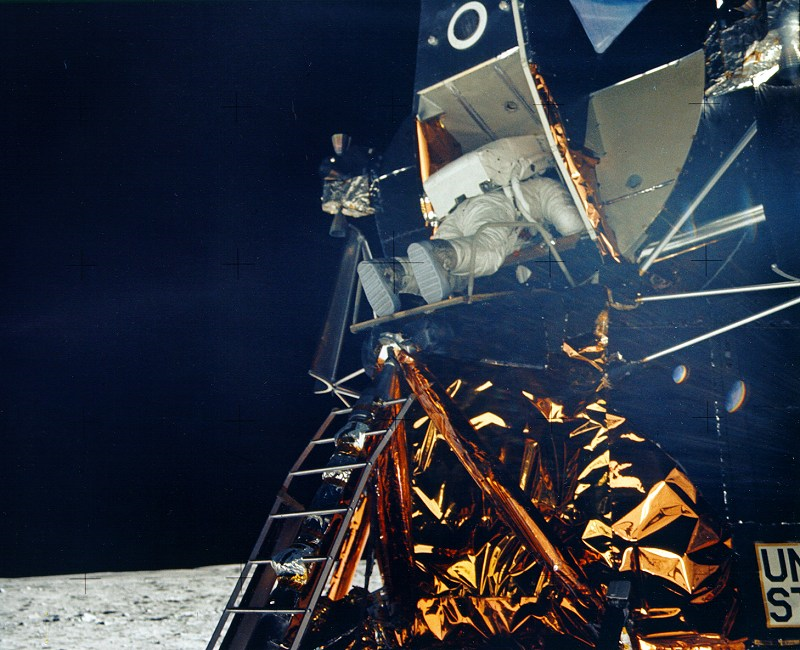 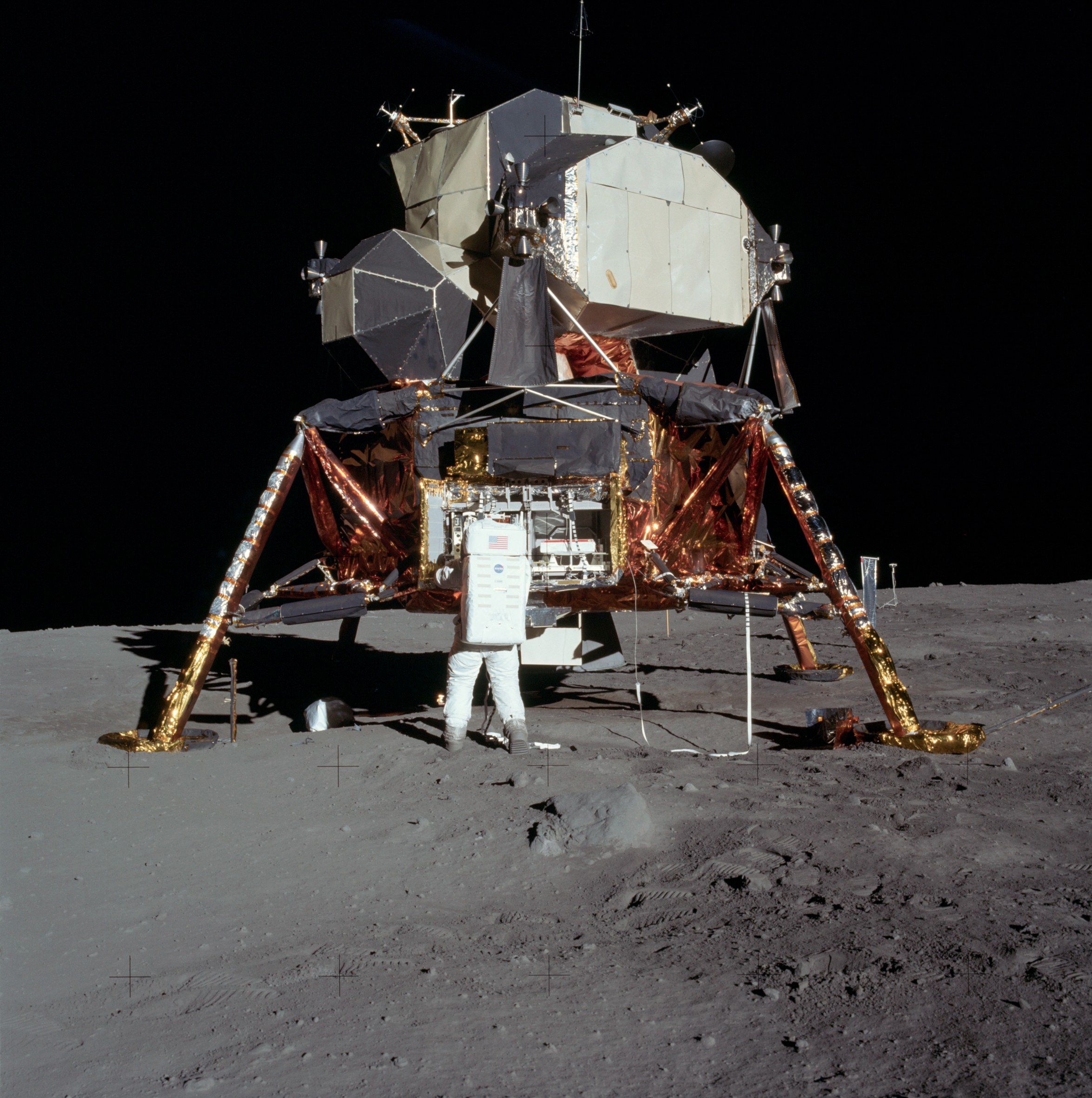 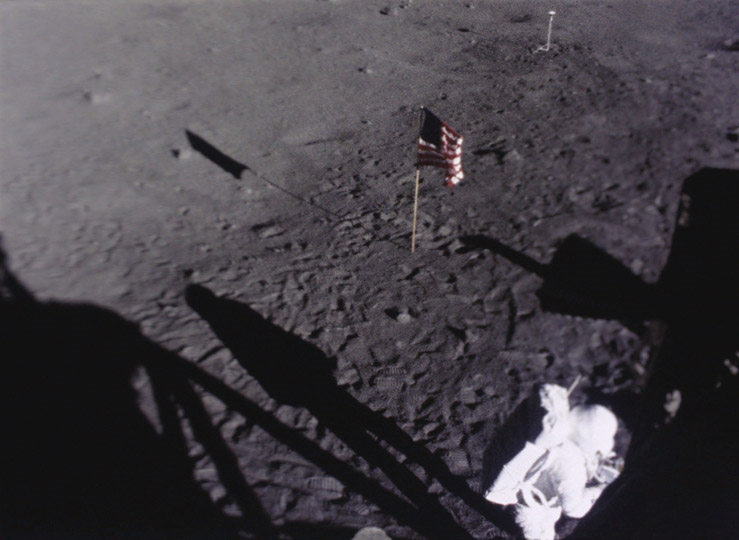 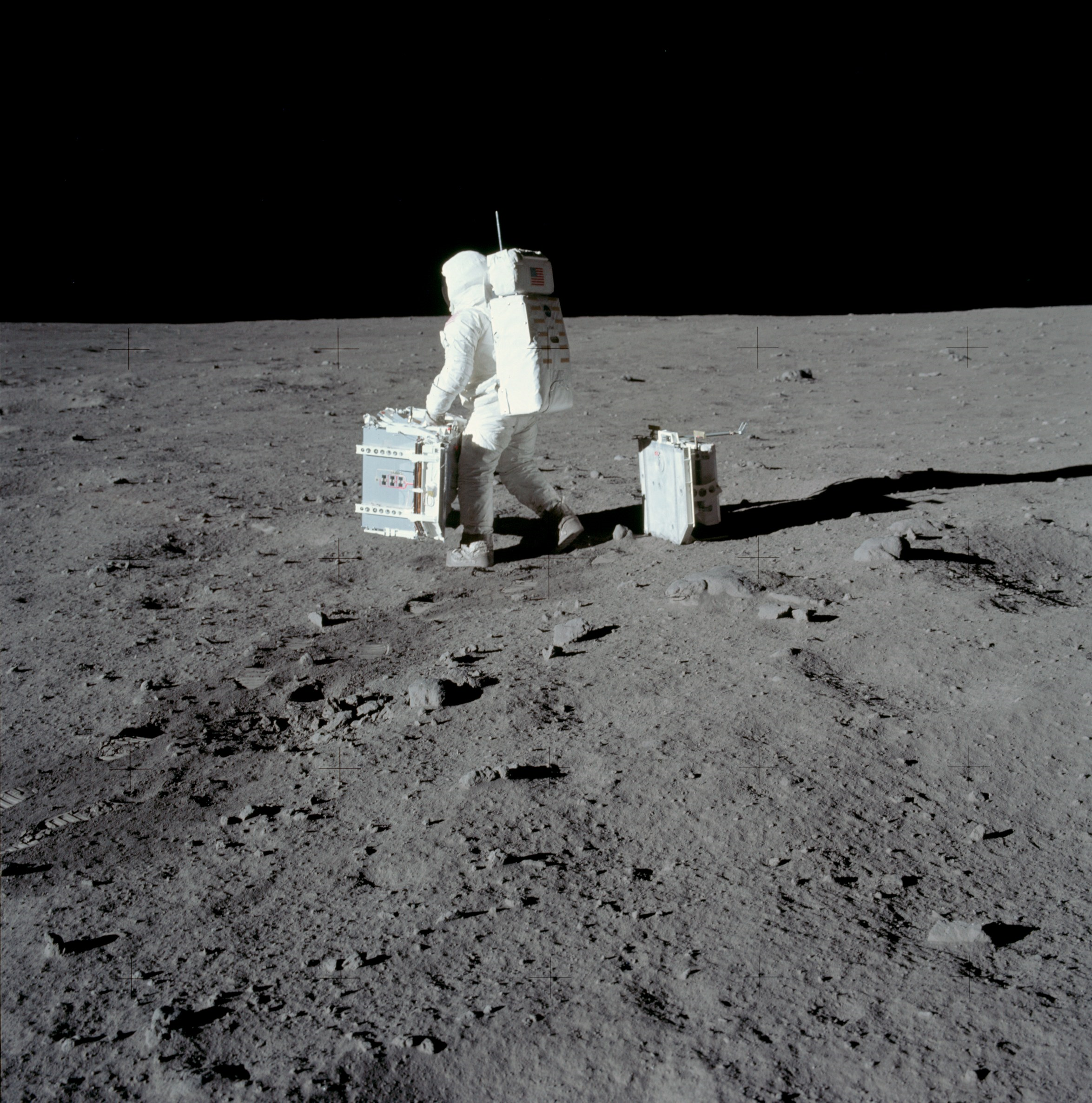 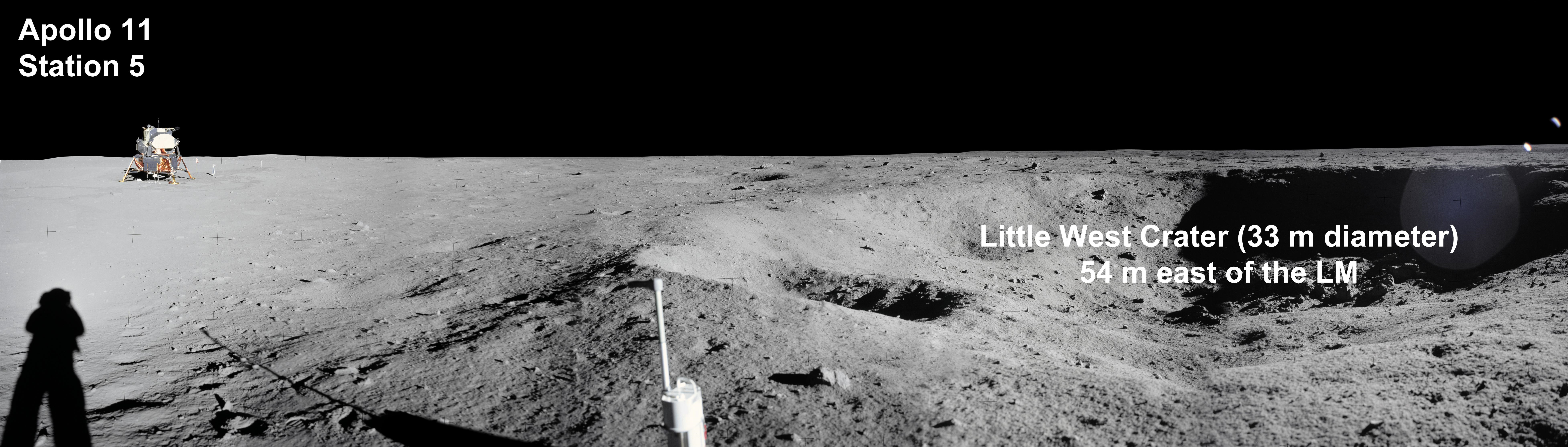 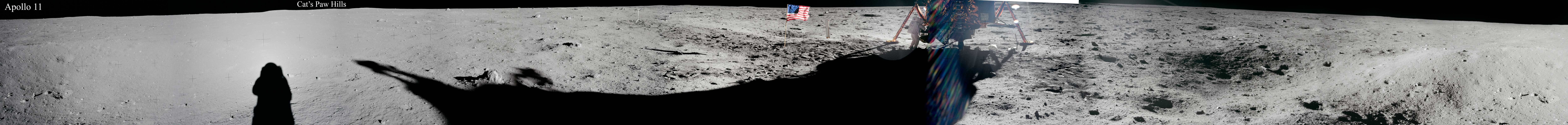 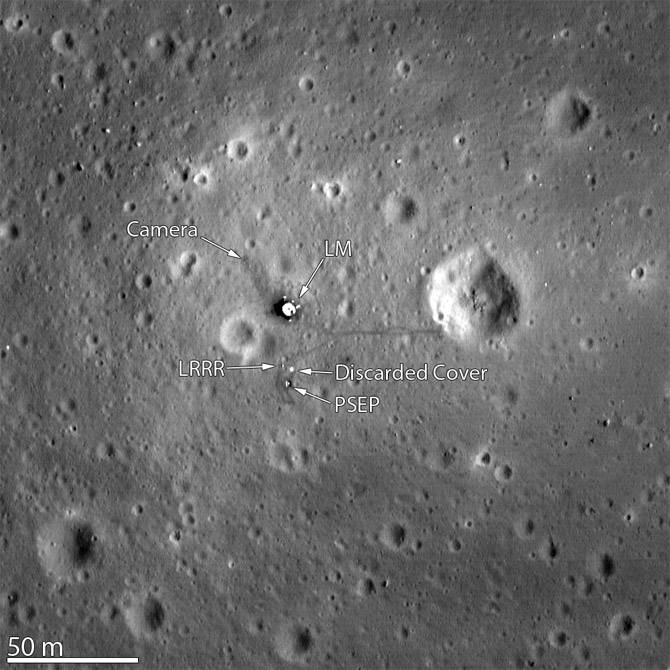 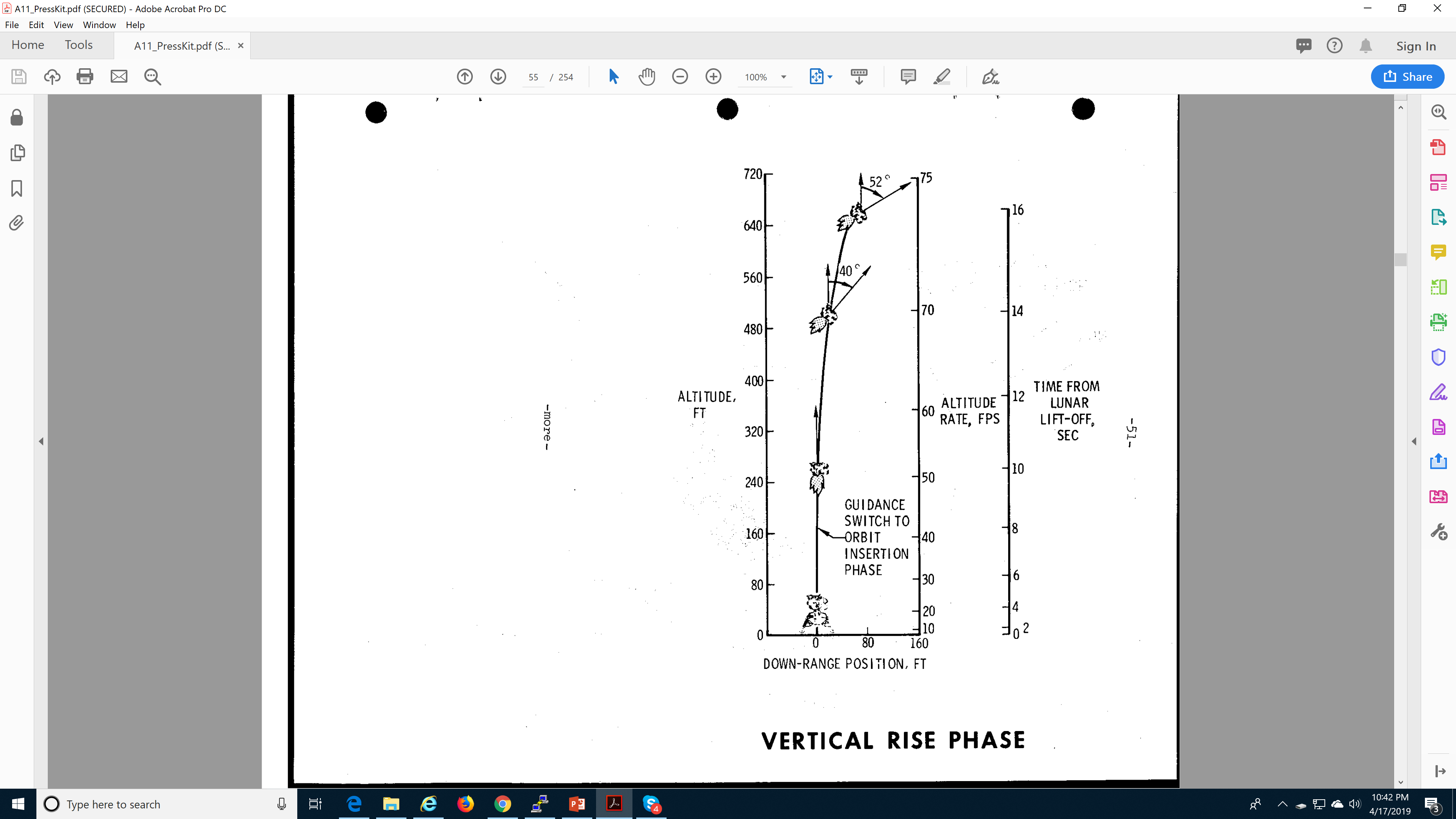 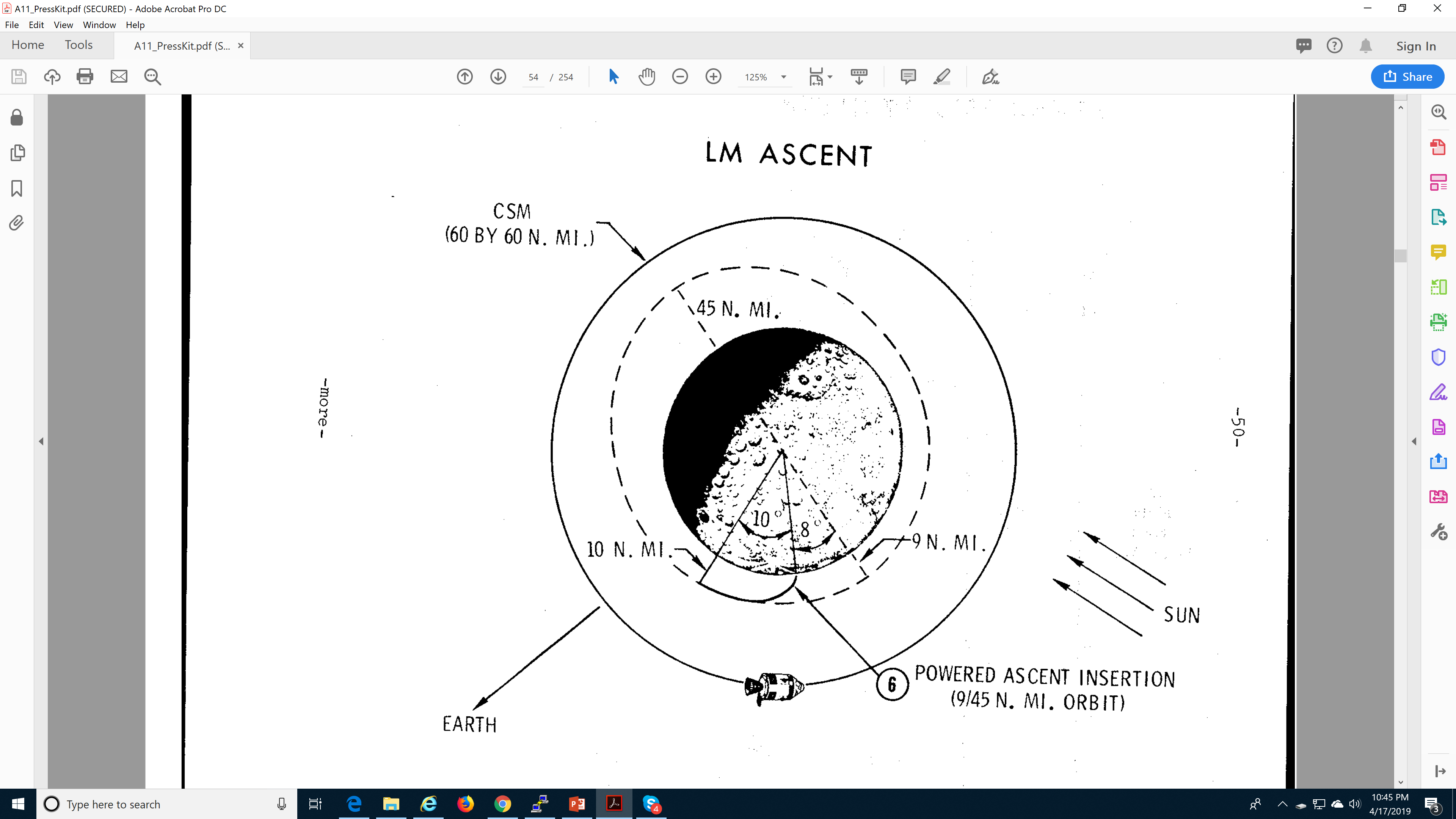 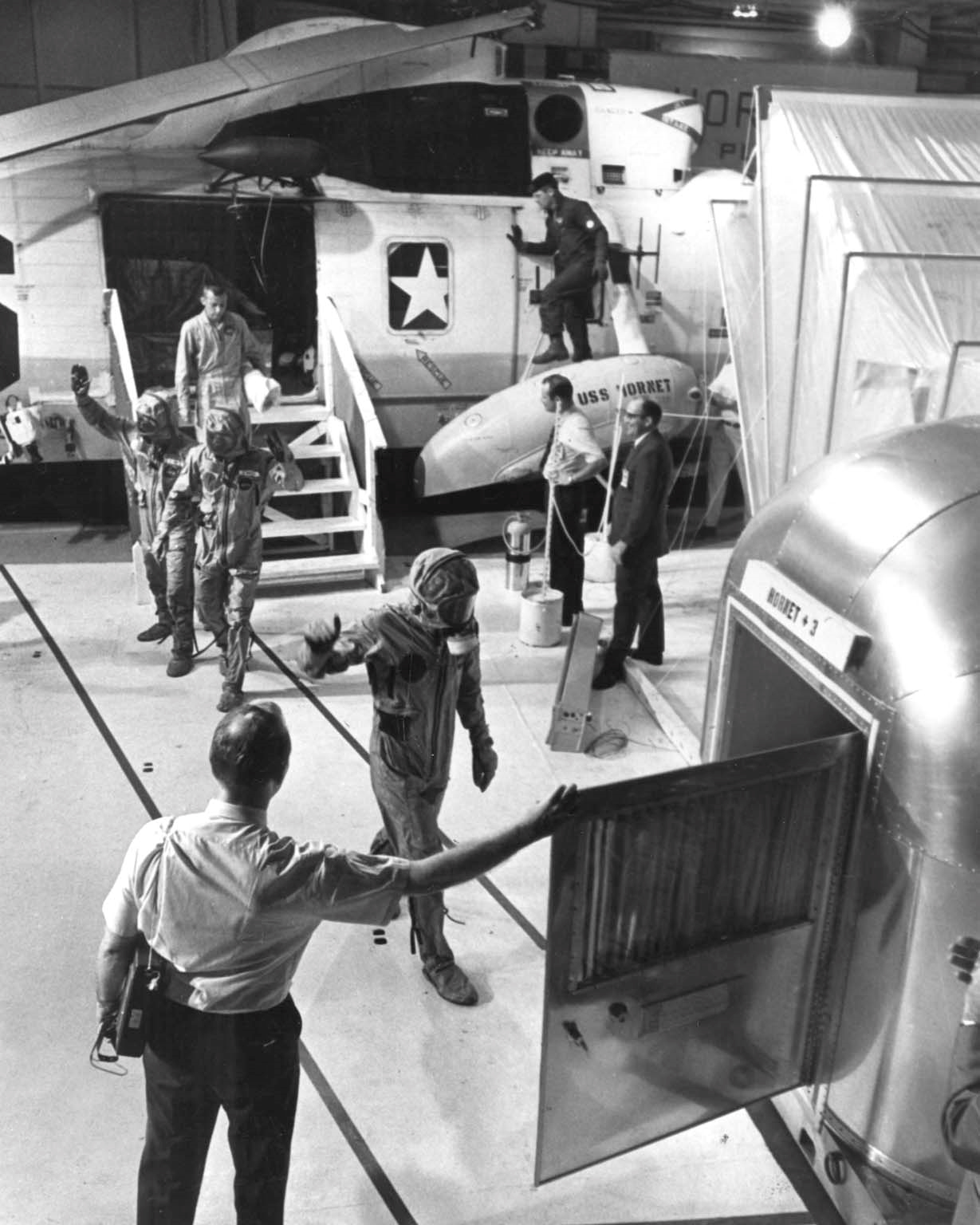 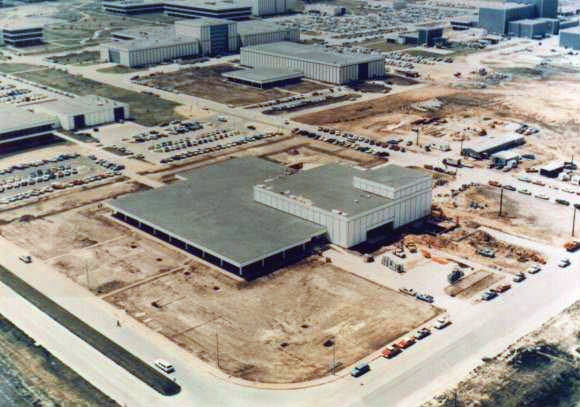 Discussion Groups
Chaikin Chapter 5 (“The First Lunar Landing”)
The astronauts’ view of Apollo 11

Cox Chapter 24 (“We … We’re Go on That Flight!”)
Mission control’s view of Apollo 11

Harland Chapter 2 (“Magnificent Desolation”)
The first moonwalk

Glenn lecture video (“40th Anniversary of Apollo 11”)
The three Apollo 11 astronauts tell their story 40 years later